Completing a Manure Management Plan Workshop
concentration animal operations calculation
v.01.2018
[Speaker Notes: This is an optional module that may be included at the beginning of workshop to determine if any participants are CAOs.]
Guidance Factsheet
Agronomy Facts 54
Pennsylvania’s Nutrient Management Act (Act 38): Who Is Affected?

Used to identify Concentrated Animal Operations (CAOs) in Pennsylvania
Based on animal density 
CAOs require an Act 38 nutrient management plan
MMP is not acceptable for a CAO

Table 1. Standard Animal Weights
Used to calculate Animal Equivalent Units (AEUs)
Definitions
Animal Unit (AU)
One thousand pounds of live weight of livestock or poultry regardless of actual individual numbers

Animal Equivalent Unit (AEU)
One thousand pounds live weight of livestock or poultry on an annualized basis regardless of the actual individual numbers
Annualized Basis
Based on the actual number of days out of 365 that the animals are on the operation

AEUs Per Acre
An animal equivalent unit per acre of cropland suitable for application of animal manure

Concentrated Animal Operation (CAO)
Agricultural operations with 8 or more AEUs where the animal density exceeds two AEUs per acre on an annualized basis
Agronomy Facts 54 - Table 1
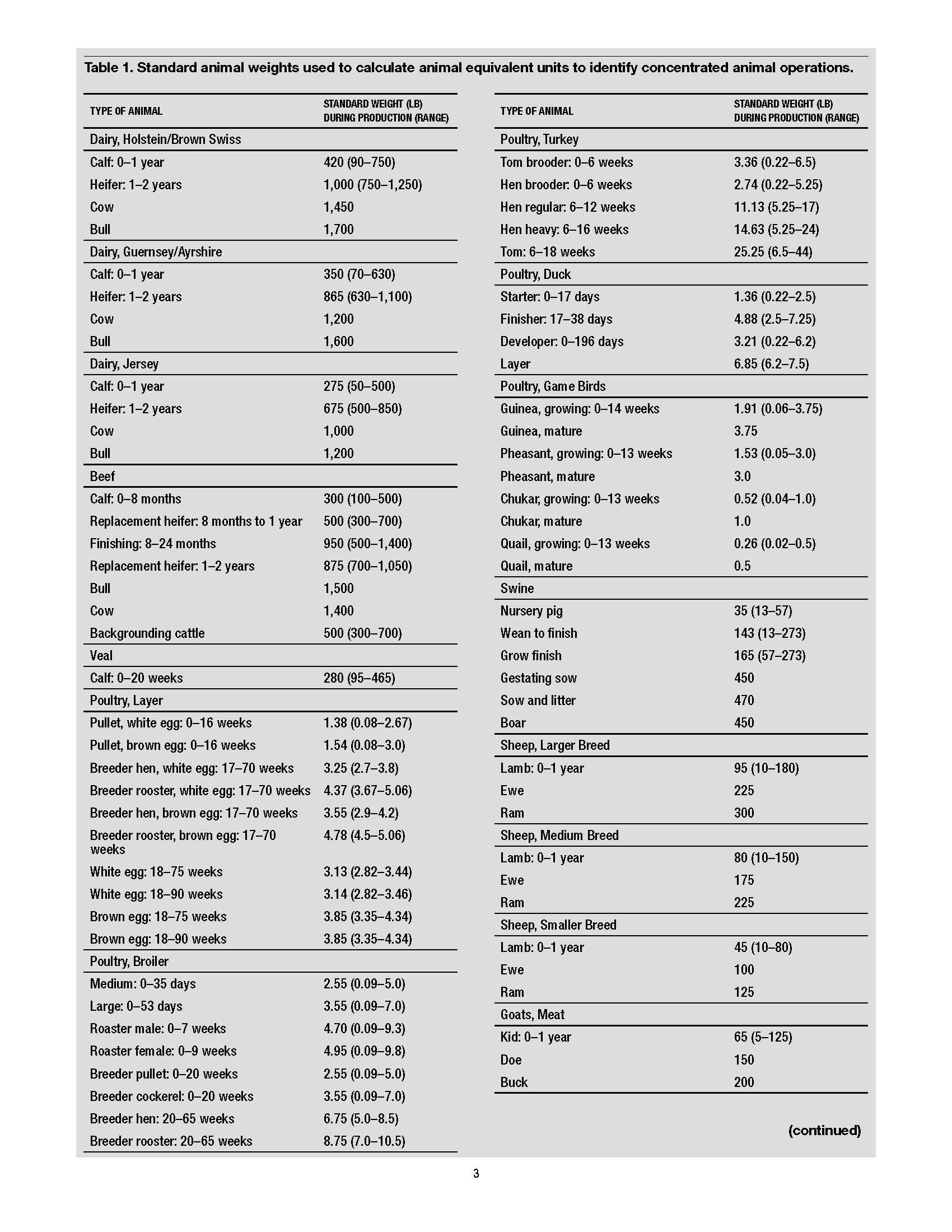 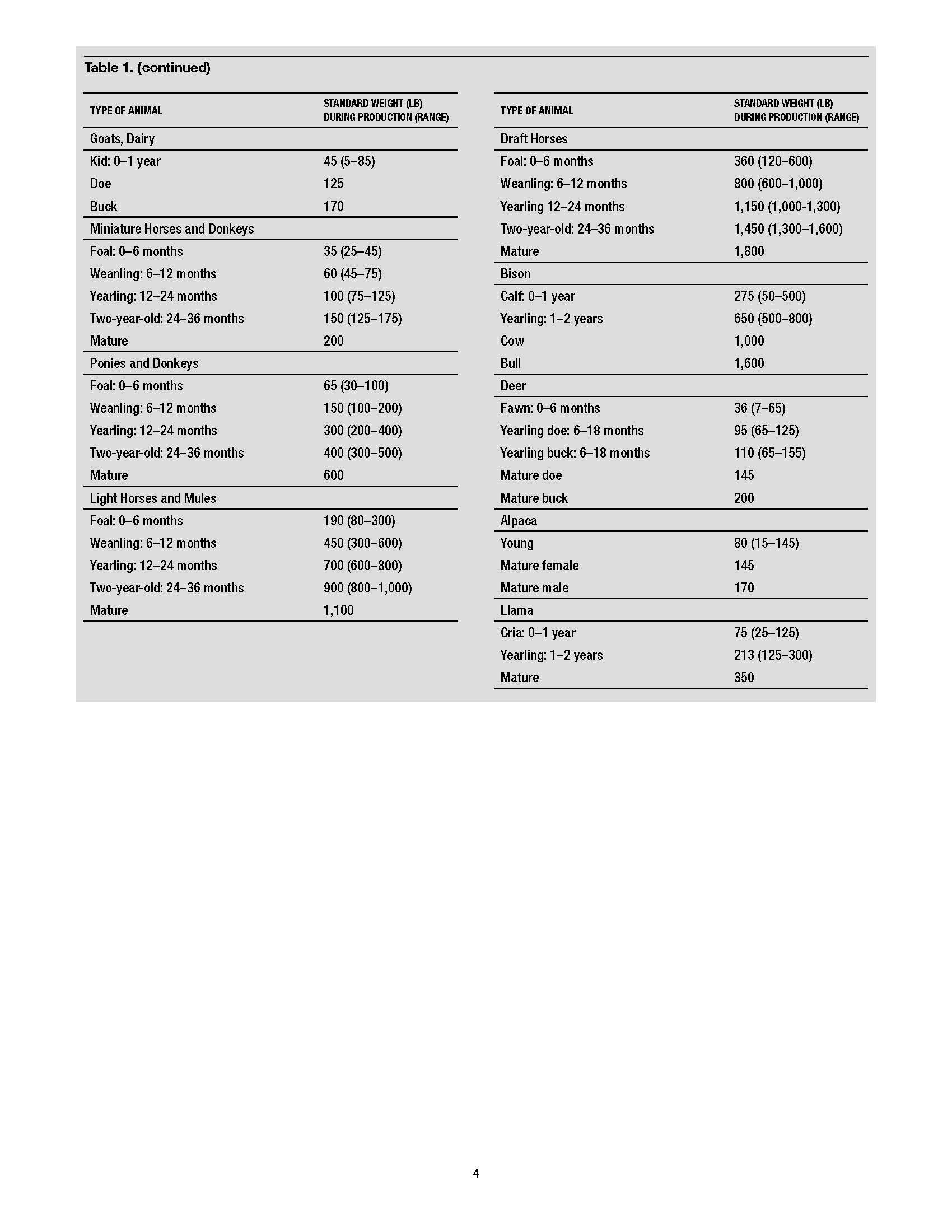 [Speaker Notes: Use these tables for animal weights for the sample problem.  Weight tables can be found on Penn State’s Agronomy Facts 54, PA’s Nutrient Management Act (Act 38): Who is Affected?; Table 1.]
Animal Inventory:   8 Draft Horses, 6 Mules, and 4 Ponies on farm entire year
                                   15  Grow Finish Hogs on farm for 100 days

Land Inventory:   Farmstead - 2 Acres
                               Woodland - 5 Acres
                               Pasture - 10 Acres
                               Rented Cropland - 12 Acres
[Speaker Notes: Fill in the chart using the example provided and use the equation to decide if this sample farm is a CAO or an AO.  Then use the process to determine if your own farm would classify as either a CAO or an AO.]
Animal Inventory:   8 Draft Horses, 6 Mules, and 4 Ponies on farm entire year
                                   15  Grow Finish Hogs on farm for 100 days

Land Inventory:   Farmstead - 2 Acres
                               Woodland - 5 Acres
                               Pasture - 10 Acres
                               Rented Cropland - 12 Acres
[Speaker Notes: Fill in the chart using the example provided and use the equation to decide if this sample farm is a CAO or an AO.  Then use the process to determine if your own farm would classify as either a CAO or an AO.]
Manure Management Plan Exercise
Calculate your farm’s animal density and CAO status
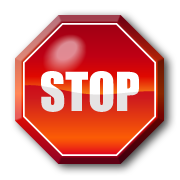 [Speaker Notes: Please take the time now and calculate your farms total AEUs and total animal density, so you will know if you are a CAO or AO.]
Concentrated Animal Operations (CAOs)
Concentrated Animal Operation (CAO)
Must have at least 8 AEUs
Animal density is greater than 2 AEUs per acre

CAOs are required to have an Act 38 nutrient management plan
Written by a certified specialist

May participate in the workshop for the educational benefit
Cannot substitute a manure management plan